Draw Them Chromosomes!
Ch. 13 – Meiosis and Sexual Life Cycles
Tricky Terminology
Chromosome
Chromatid
Chromatin
Haploid
Diploid
n
2n
Homologous chromosomes
Homologous pairs
Tetrad
Sister chromatids
Centromere
Mitosis
Meiosis
Gamete
Somatic
Zygote
Fertilization
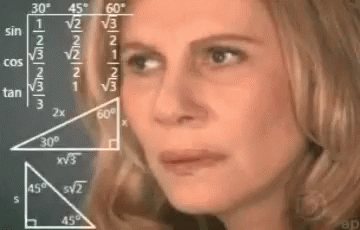 The Big Picture
When studying meiosis, never lose sight of WHY we focus on chromosomes so much…
Chromosomes carry genes (DNA)
Genes are units of heredity
Heredity passes on traits from one generation to the next
Variations lead to differences amongst heritable traits
WE ARE ALL DIFFERENT DUE TO GENETICS!
[Speaker Notes: Please don’t forget this!!!!!!!!!!!!!!!!!!!!!!!!!!!]
Homologous pair (unduplicated)
2n = 4 (unduplicated)
2n = 4 (duplicated)
2n = 4 (duplicated) at Prophase I
2n = 4 at Metaphase I
2n = 4 at Anaphase I
After Meiosis I Completion
Both cells at Anaphase II
After Meiosis II Completion